Кафедра врача общей практики
с курсом поликлинической терапии ВГМУ
Функциональные билиарные расстройства
Профессор Выхристенко Л.Р.
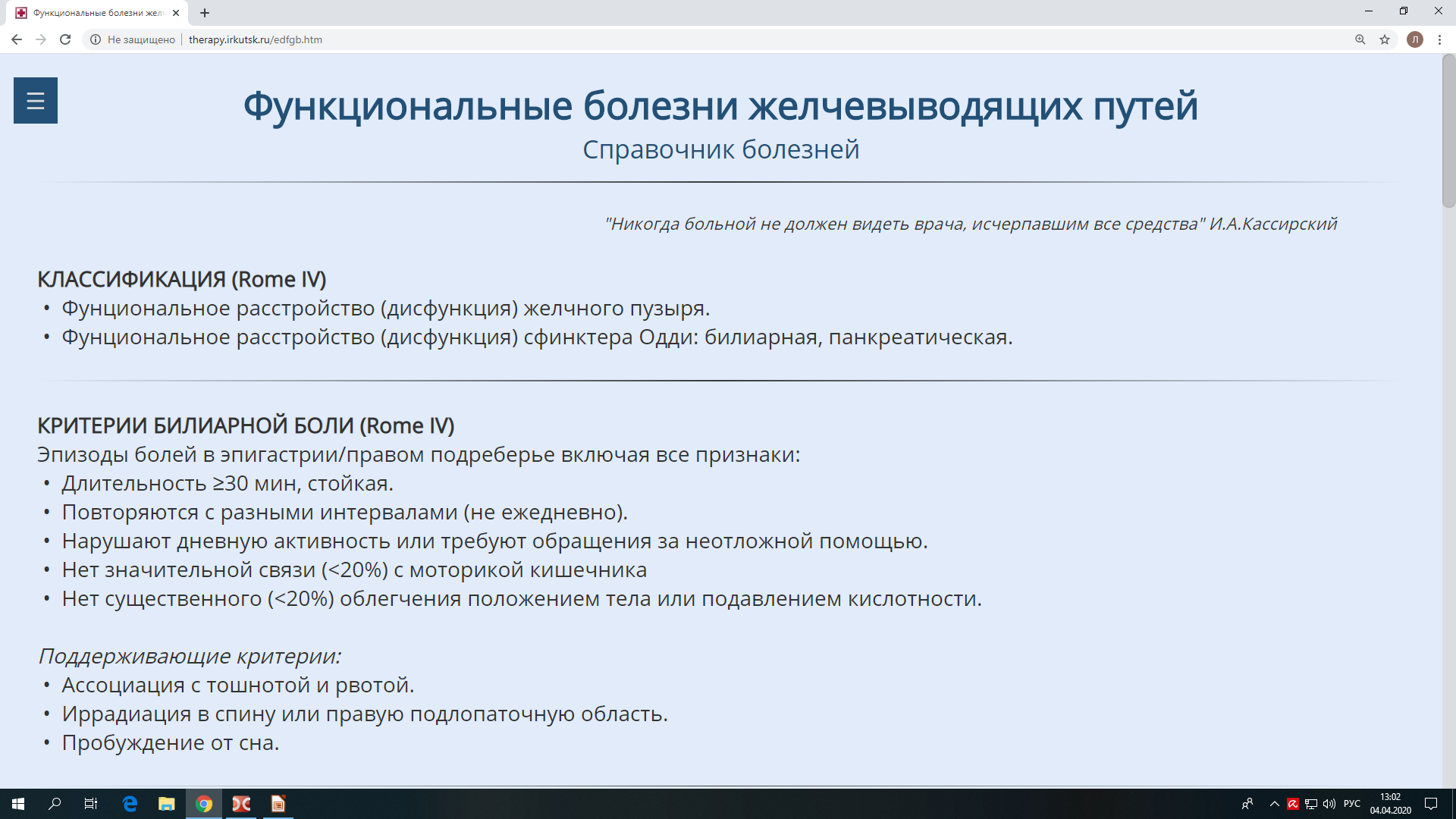 МКБ-10:

K82.8 другие уточненные болезни желчного пузыря;
дискинезия желчного пузыря;
K83.4 спазм сфинктера Одди
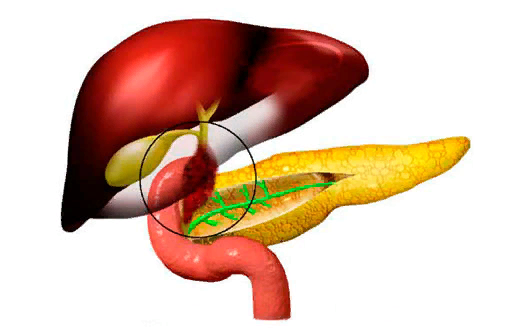 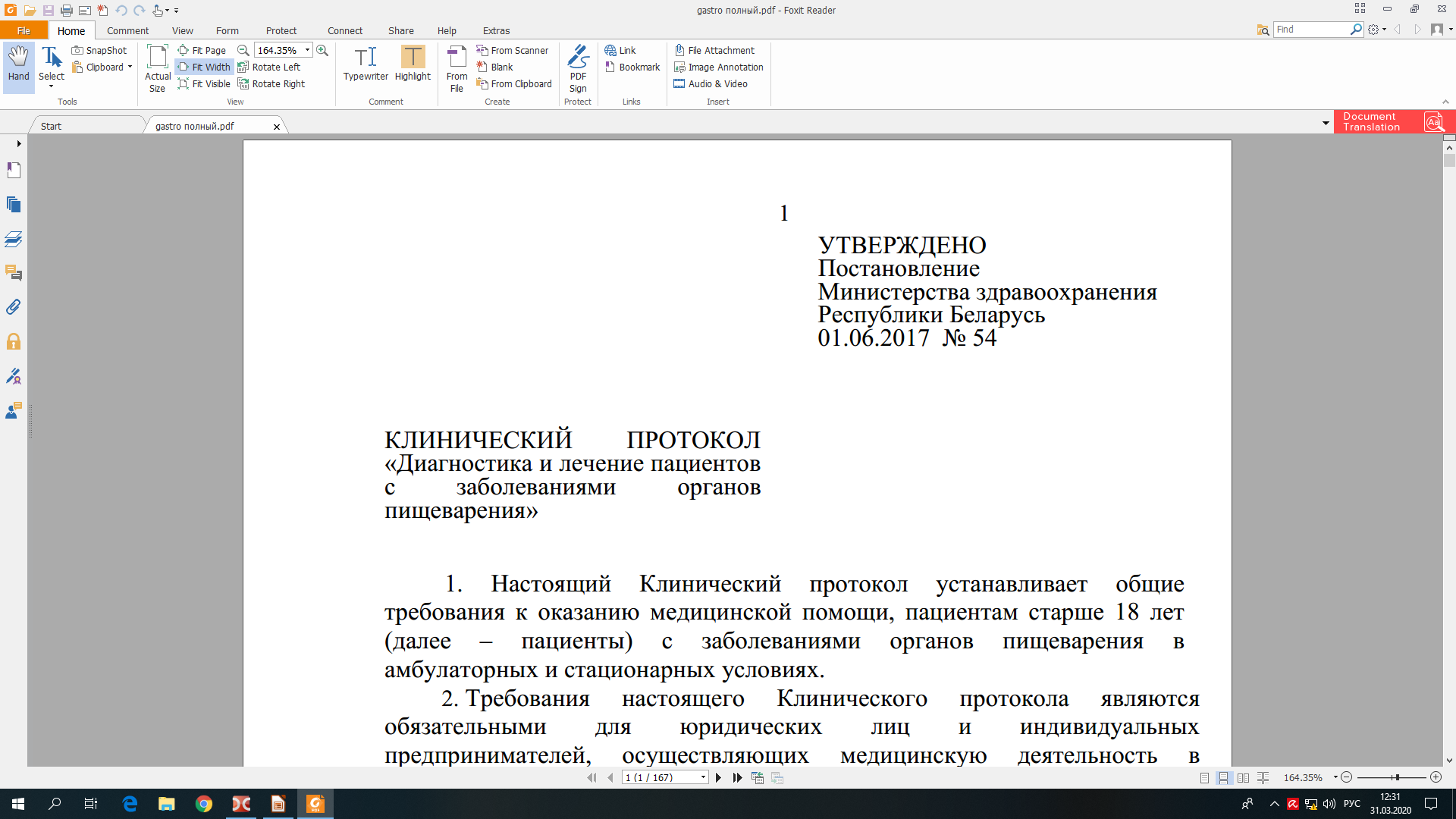 Функциональное расстройство желчного пузыря
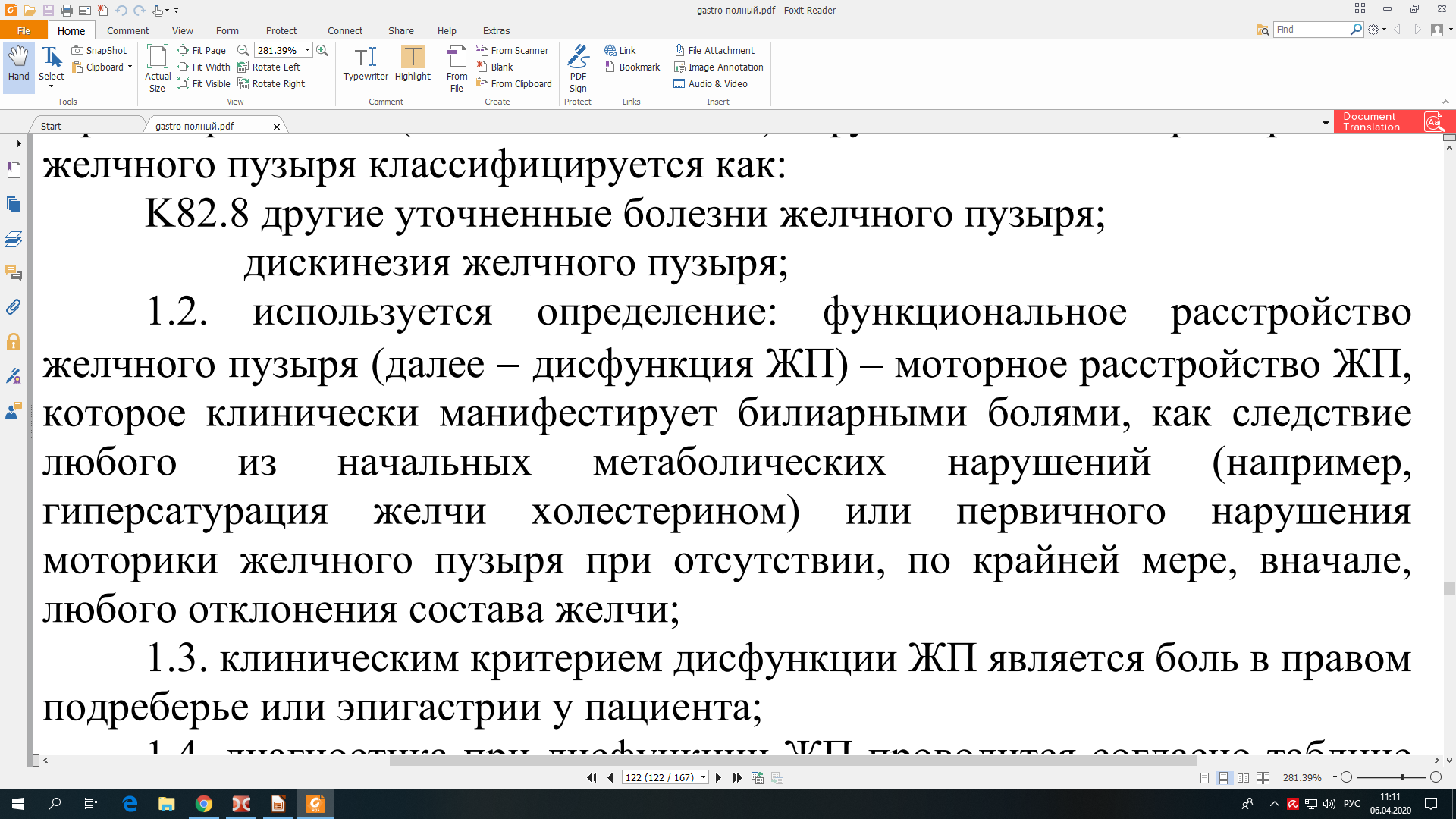 Эпидемиология

Среди пациентов, не имеющих УЗ-признаков ЖКБ, с сохраненным желчным пузырем билиарную боль отмечают у 7,6% мужчин и 20,7% женщин


Факторы риска
Нарушения гормональной регуляции: беременность, предменструальный синдром, соматостатинома
Послеоперационные состояния: резекция желудка, наложение анастомозов, ваготомия
Системные заболевания: сахарный диабет, гепатит, цирроз печени, целиакия, миотония, дистрофия
Патофизиологические изменения

• Патология гладкомышечных клеток желчного пузыря

• Снижение чувствительности к нейрогормональным стимулам

• Нарушение координации желчного пузыря и пузырного протока

• Повышение сопротивления пузырного протока
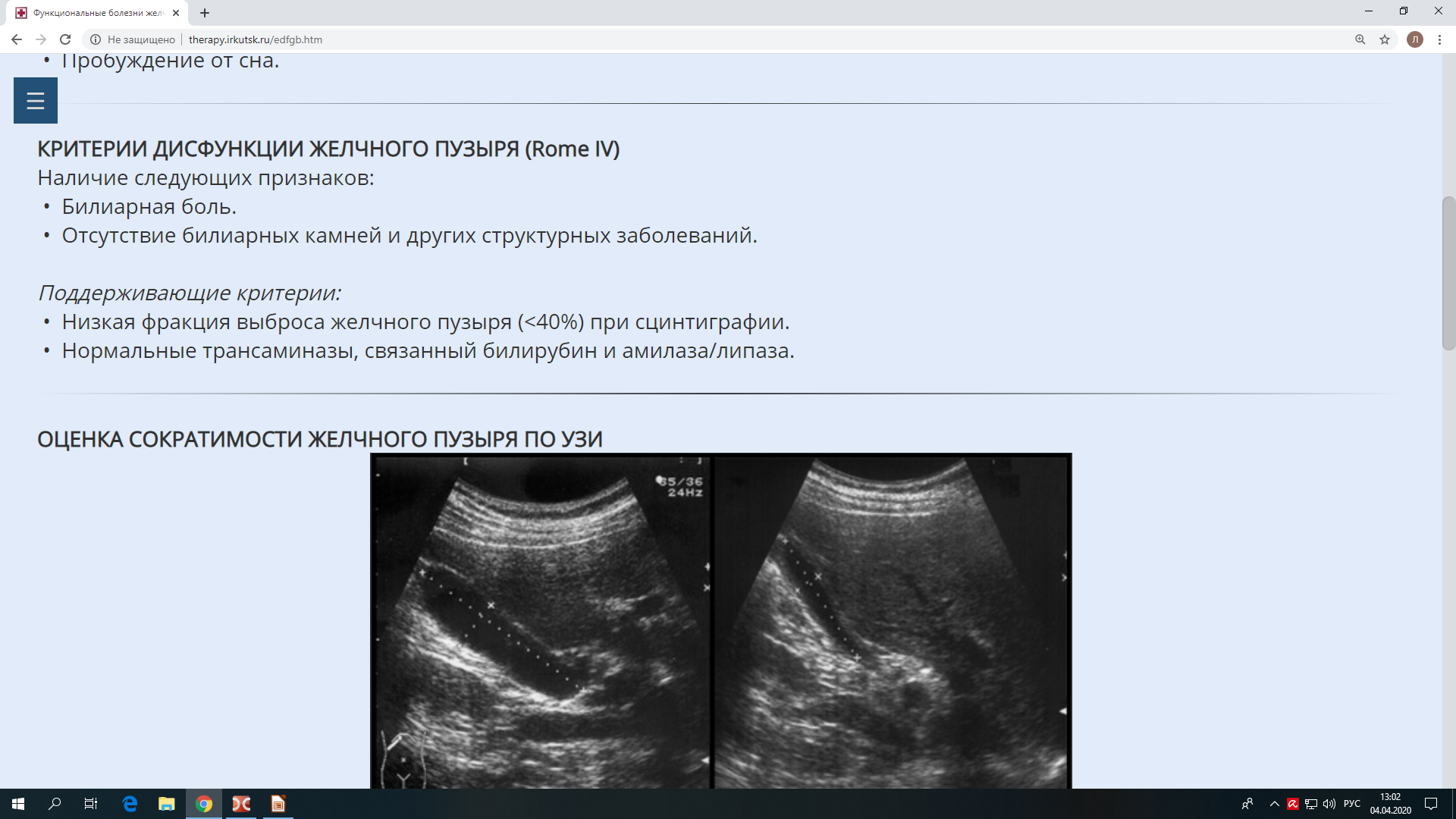 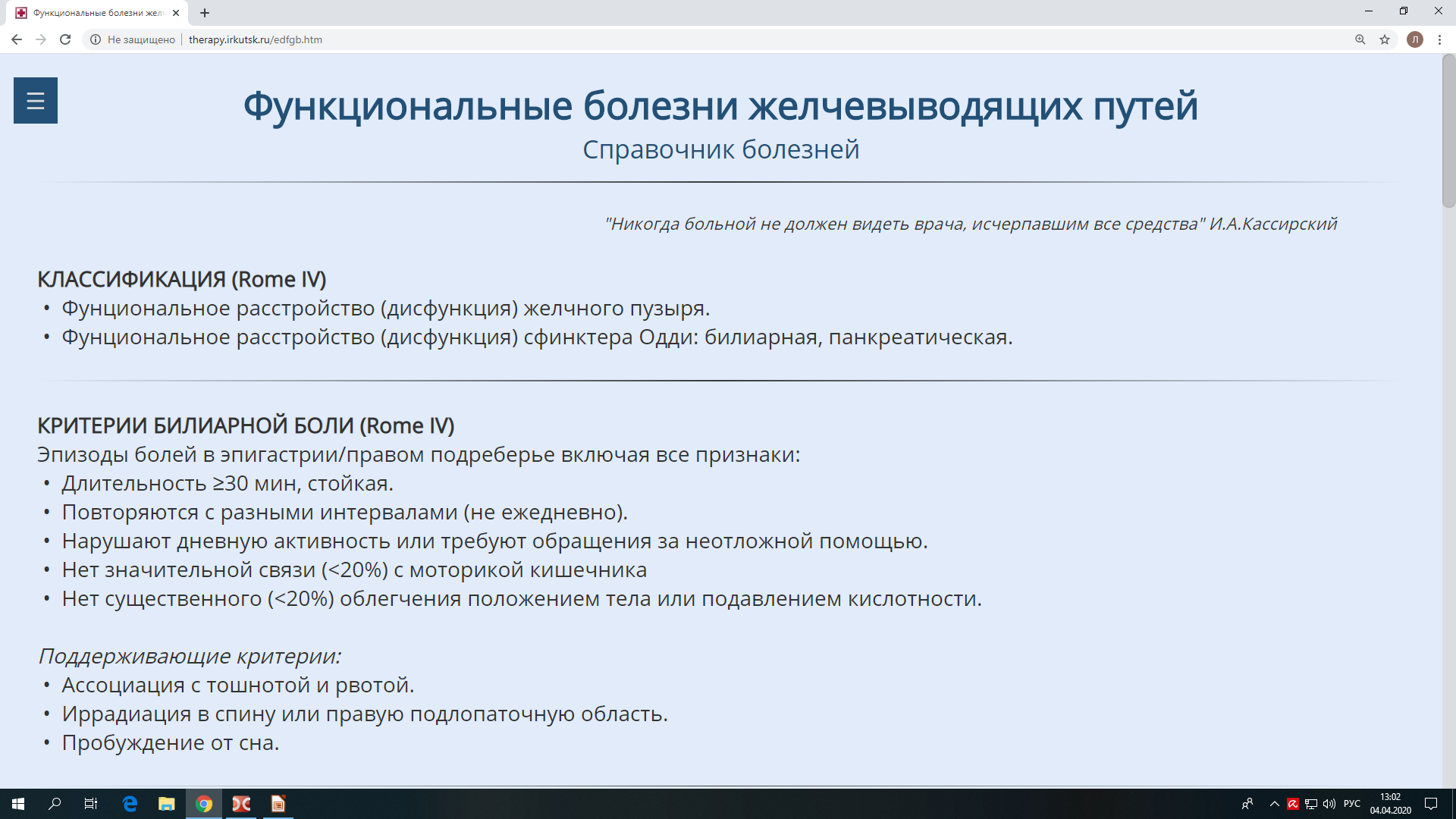 Существуют 2 типа дискинезии ЖП
Дискинезия по гипокинетическому типу: желчный пузырь – атоничный, плохо сокращается, растягивается, возникает застой желчи и нарушение ее химического состава, что чревато формированием камней в желчном пузыре. Данный тип дискинезии встречается значительно чаще.
При гипокинезии - тупая боль в правом подреберье, чувство давления, распирания, усиливающееся при изменении положения тела и при увеличении внутрибрюшного давления, изменяющего градиент давления для тока желчи.
Дискинезия по гиперкинетическому типу: желчный пузырь находится в постоянном тонусе, резко реагирует на поступление пищи в просвет двенадцатиперстной кишки резкими сокращениями, выбрасывая порцию желчи под большим напором.
При гипокинезии - тупая боль в правом подреберье, чувство давления, распирания, усиливающееся при изменении положения тела и при увеличении внутрибрюшного давления, изменяющего градиент давления для тока желчи.
Диагностика при дисфункции ЖП
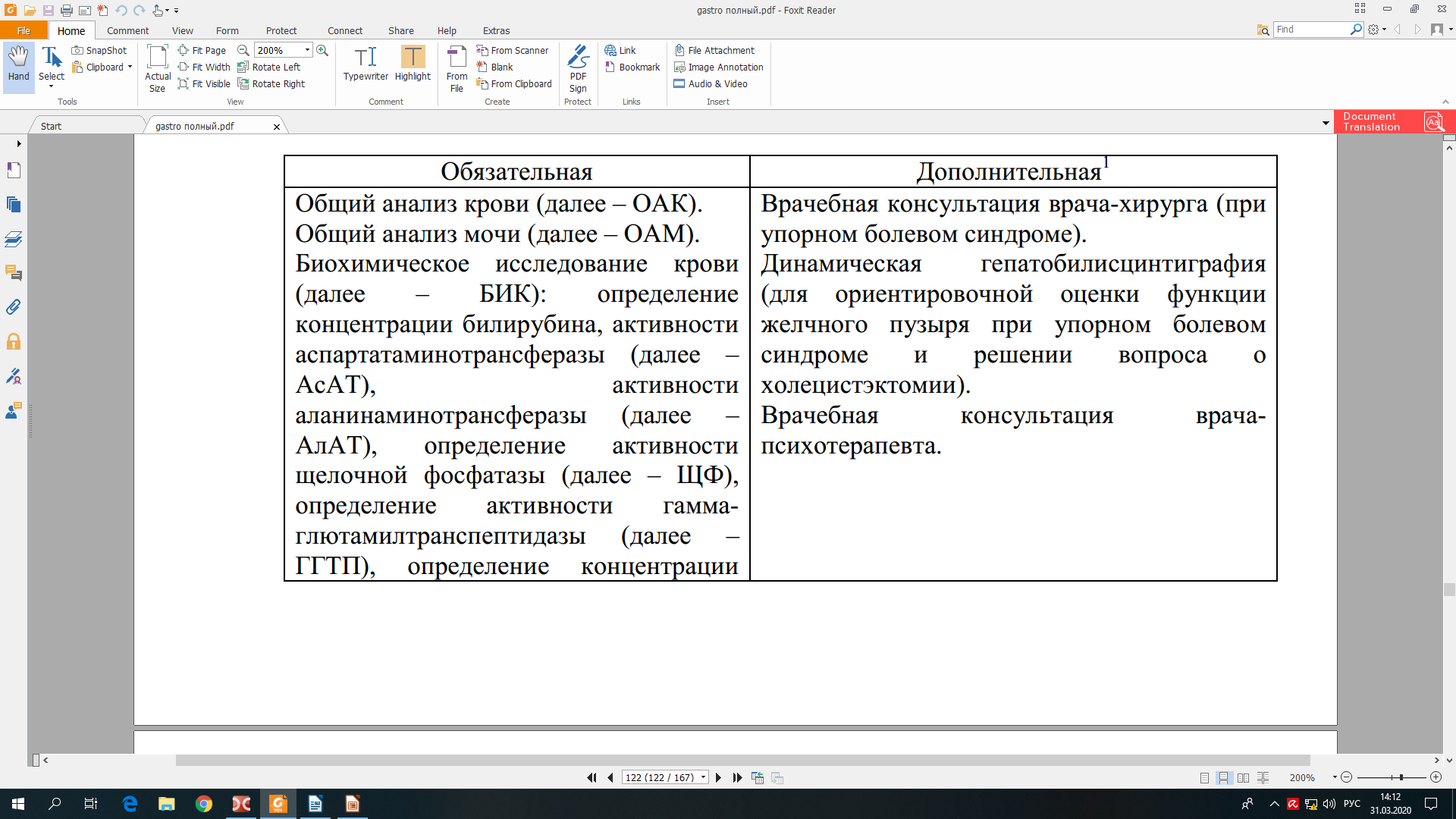 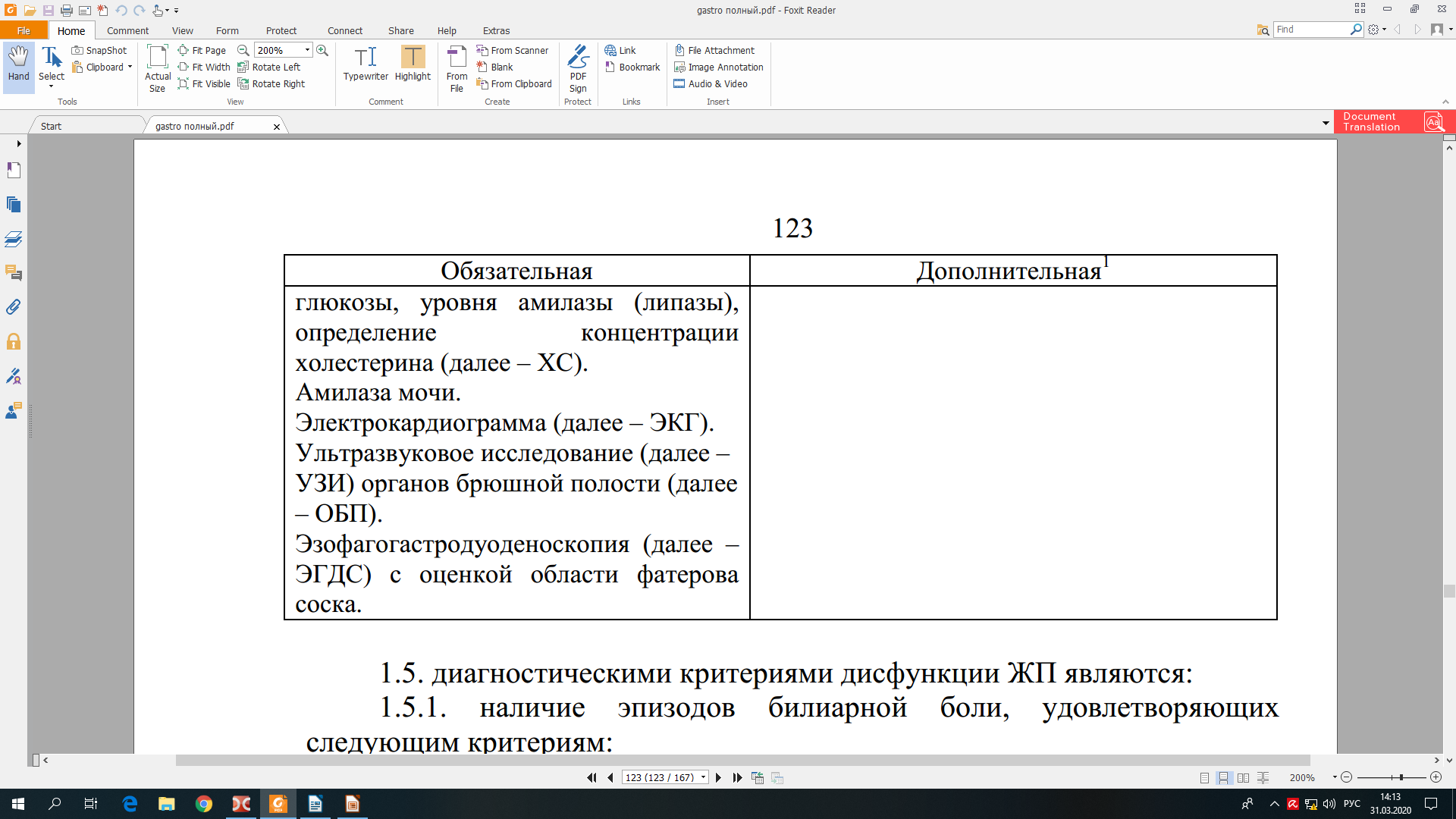 Оценка сократимости желчного пузыря
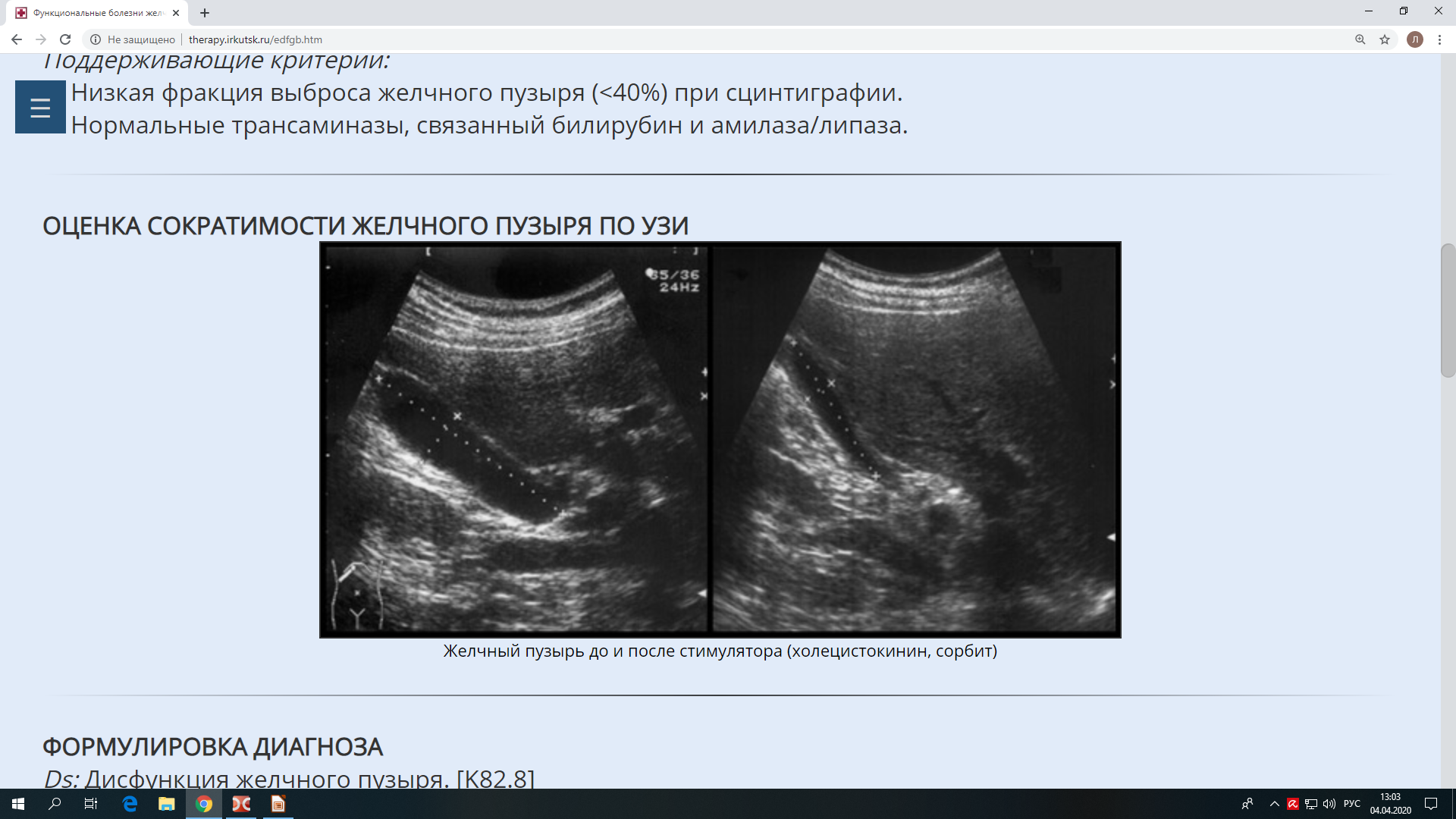 Если опорожнение желчного пузыря составляет менее 40%, то наиболее вероятен диагноз дисфункции желчного пузыря
Формулировка диагноз дисфункции ЖП

Указываются нозология и степень тяжести проявлений согласно таблице (или по оценке болевого синдрома по визуально-аналоговой шкале от 1 до 10 баллов)
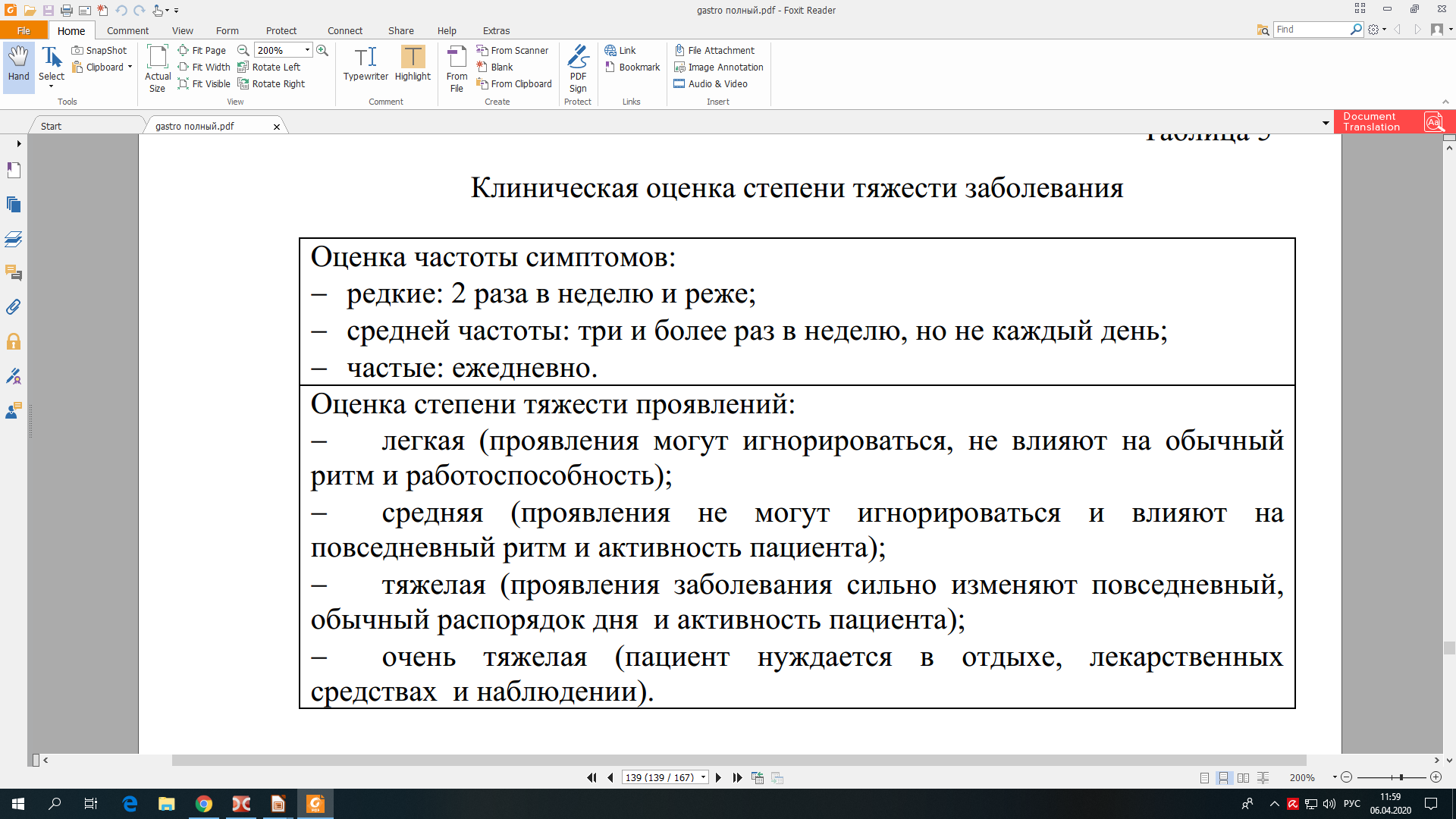 Пример: Функциональное расстройство желчного пузыря, с клиническими проявлениями легкой степени
Дифференциальная   диагностика
Желчнокаменная болезнь, язвенная болезнь, хронический панкреатит, функциональная диспепсия, синдром раздраженного кишечника, послеоперационные осложнения
Лечение дисфункции ЖП
 
Немедикаментозная терапия

Рациональная психотерапия
Оптимизация режима и характера питания (частые приемы пищи, сокращение потребления животных жиров, простых углеводов, увеличение потребления клетчатки, рыбы, растительных масел)
Повседневная двигательная активность
Лечение дисфункции ЖП
 
Фармакотерапия
Миотропные спазмолитики (дротаверин 80 мг 3 раза/сут)
Желчегонные ЛС (гимекромон 200 мг 3 раза/сут)
или ЛС, применяющимися при нарушениях функции кишечника (мебеверина гидрохлорид 200 мг 2 раза/сут, отилония бромид 40 мг 3 раза/сут, гиосцина бутилбромид 10 мг 3 раза/сут)

При отсутствии эффекта, тяжелом течении и явных признаках нарушения эвакуаторной функции ЖП  рассматривается вопрос о проведении холецистэктомии
Функциональное расстройство сфинктера Одди (дисфункция СО) – термин, используемый для определения расстройств моторики СО, связанных с болью, повышением уровня печеночных или панкреатических ферментов, дилатацией общего желчного протока или эпизодами панкреатита
Классификация дисфункции СО 
функциональное билиарное расстройство сфинктера Одди,
функциональное панкреатическое расстройство сфинктера Одди
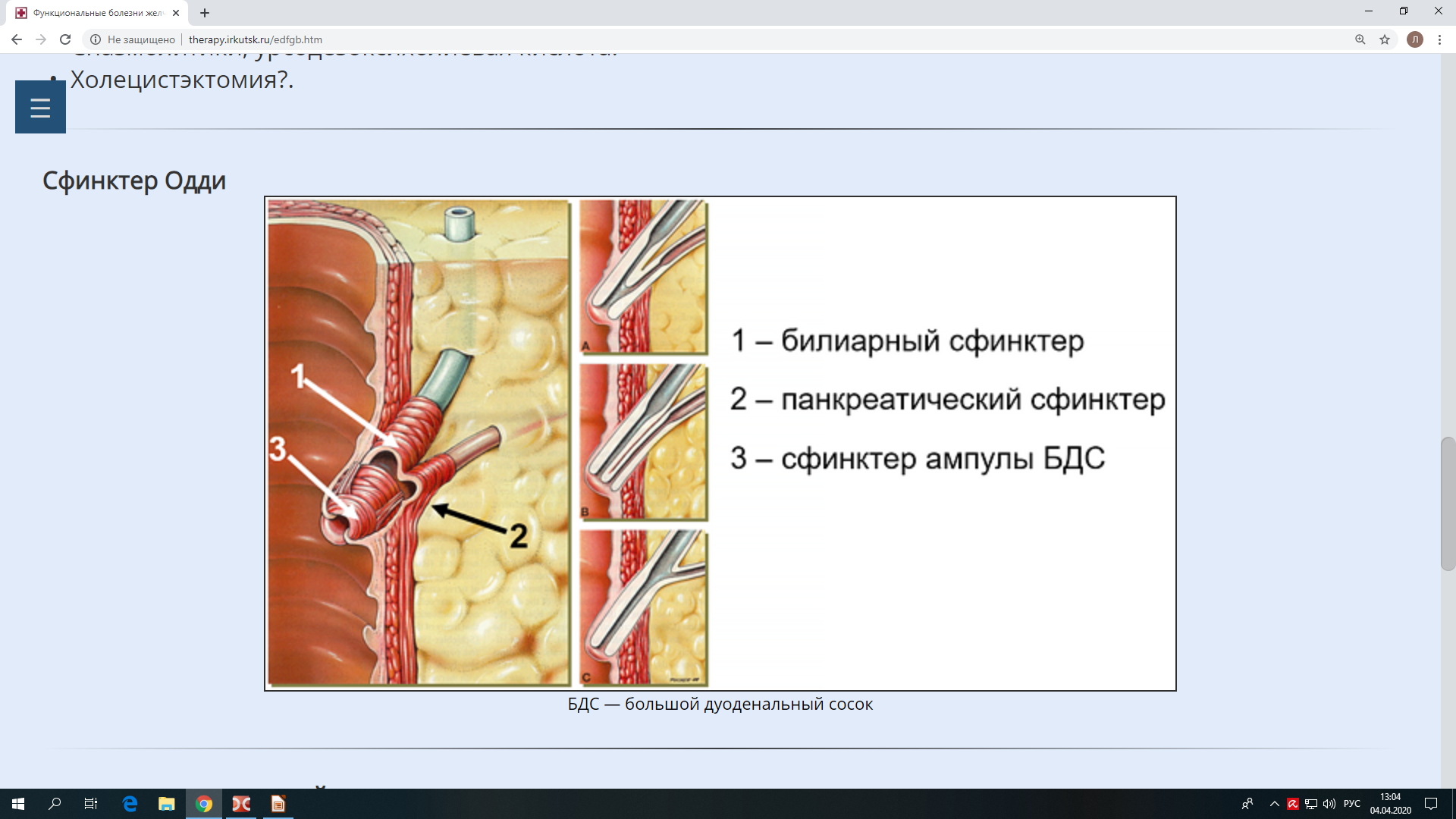 Клинические критери дисфункции СО

Боль в правом подреберье, эпигастрии или левом подреберье
Нарушение моторики желчных путей предполагается в следующих случаях:
после холецистэктомии при наличии болей в животе
при наличии идиопатического рецидивирующего панкреатита
при наличии эпизодических болей, похожих на боли, возникающие
при заболеваниях ЖП, но отрицательных результатах диагностических тестов
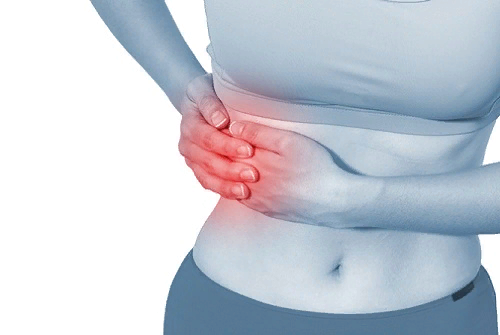 Диагностика функционального расстройства сфинктера Одди
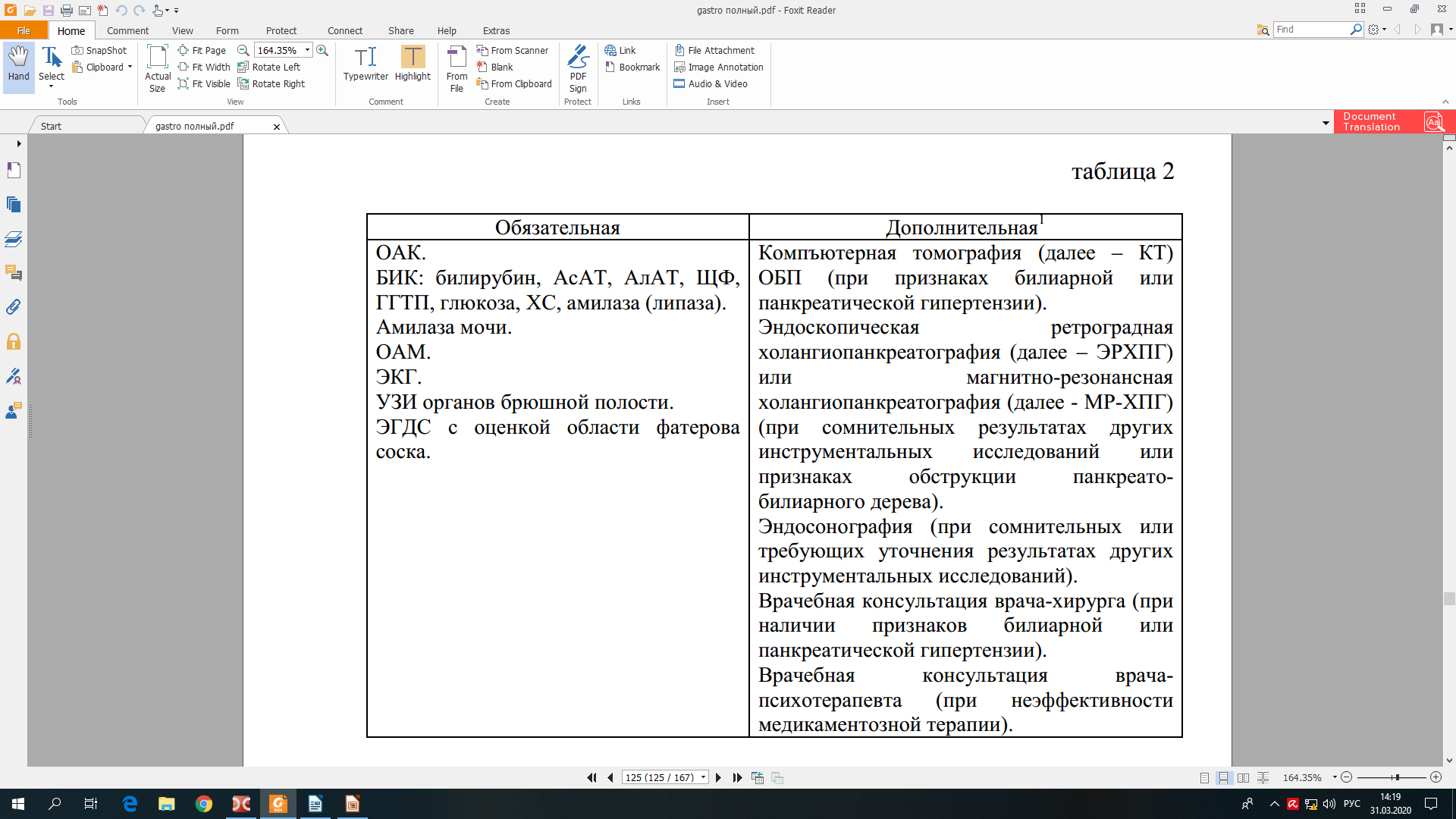 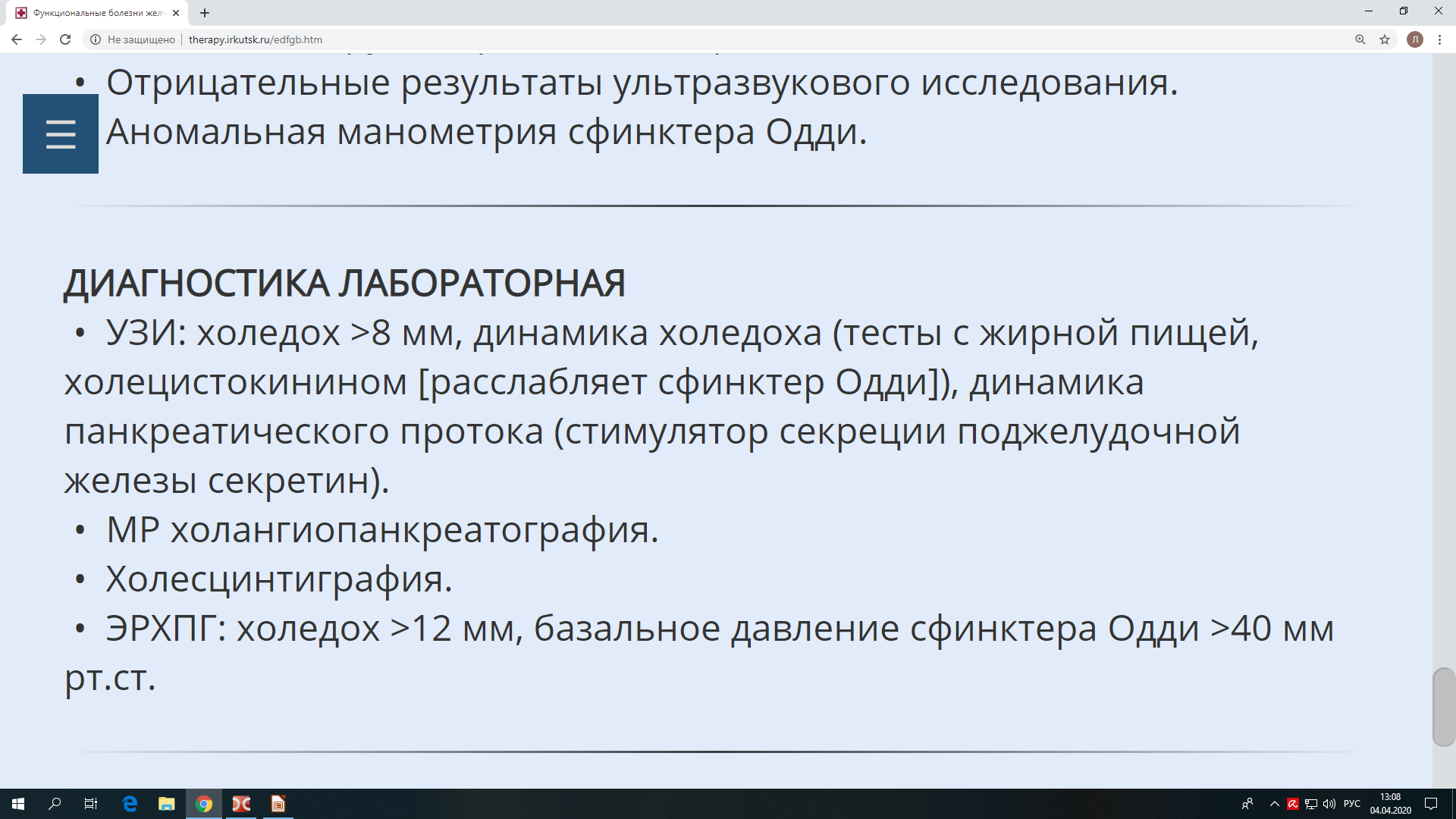 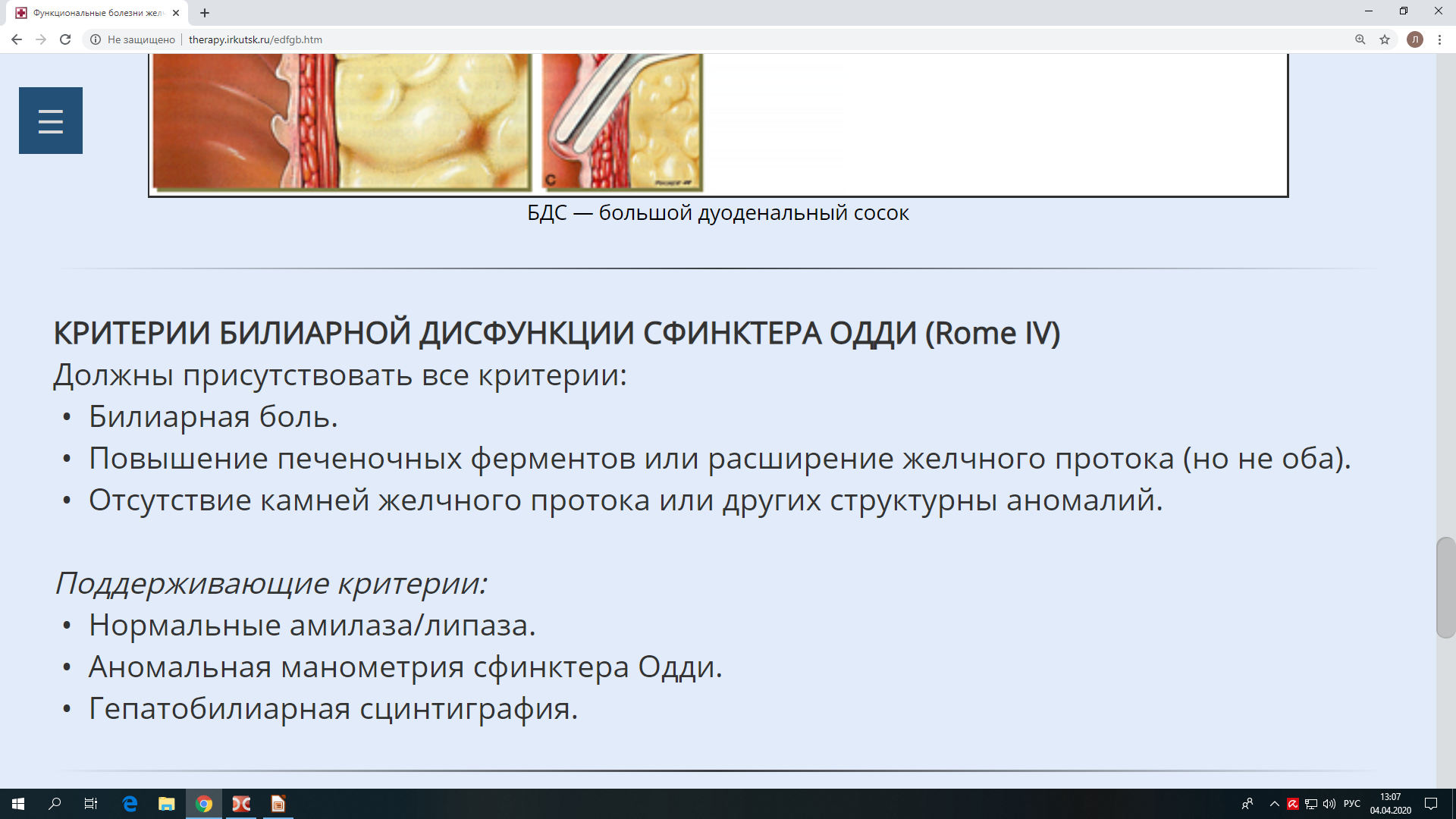 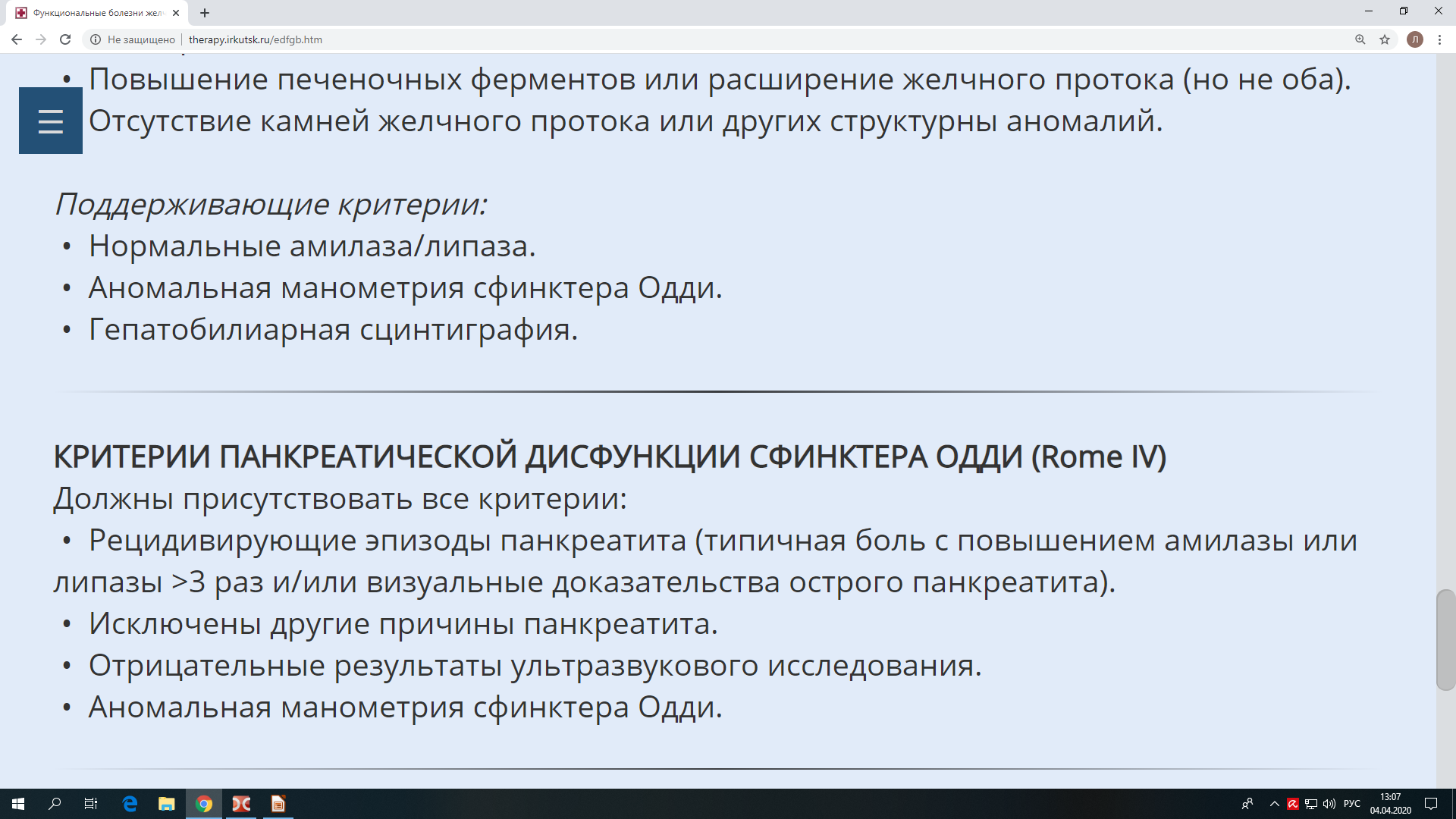 Степень тяжести (тип) дисфункции СО 
(аналогичные типы характерны для панкреатического расстройства)

Определенное расстройство СО (тип I): боли, повышение лабораторных тестов, документированное во время двух или более эпизодов, увеличение времени удаления контраста при ЭРХПГ, расширение общего желчного протока (>12 мм при ЭРХПГ)

Вероятное расстройство СО (тип II): боли в сочетании с 1 или 2 критериями типа I

Возможное расстройство СО (тип III): только боли; другие критерии отсутствуют
Формулировка диагноза дисфункции СО: нозология, тяжесть (тип), осложнения
Пример:
1. Функциональное панкреатическое расстройство сфинктера Одди, II тип,острый панкреатит
2. Функциональное билиарное расстройство сфинктера Одди, тип III
2.10. показания для госпитализации при дисфункции СО:
эпизод с выраженным болевым синдромом и панкреатитом
(госпитализация пациента в хирургические отделения РОЗ, ГОЗ, ООЗ);

необходимость уточнения диагноза (исключение стриктуры протока,
опухоли и другое) (госпитализация пациента в хирургические или
гастроэнтерологические отделения РОЗ, ГОЗ, ООЗ);
Лечение дисфункции СО
 
Дробное питание с ограничением жира
Купирование приступа болей: 
вазодилататоры (нифедипин под язык (10-20 мг) или нитроглицерин под язык)
миотропные спазмолитики (дротаверин 80 мг 3 раза/сут,
бутилскополамин 10 мг 3 раза/сут внутрь или в ректальных
суппозиториях, гимекромон 200 мг 3 раза/сут внутрь, мебеверина гидрохлорид 200 мг 2 раза/сут внутрь 4 недели

При I типе рассматривается вопрос о проведении
папиллосфинктеротомии
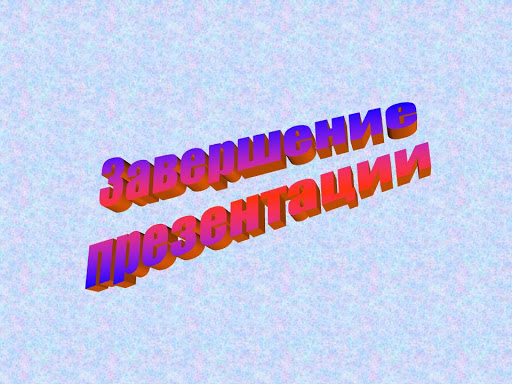 Спасибо за внимание!